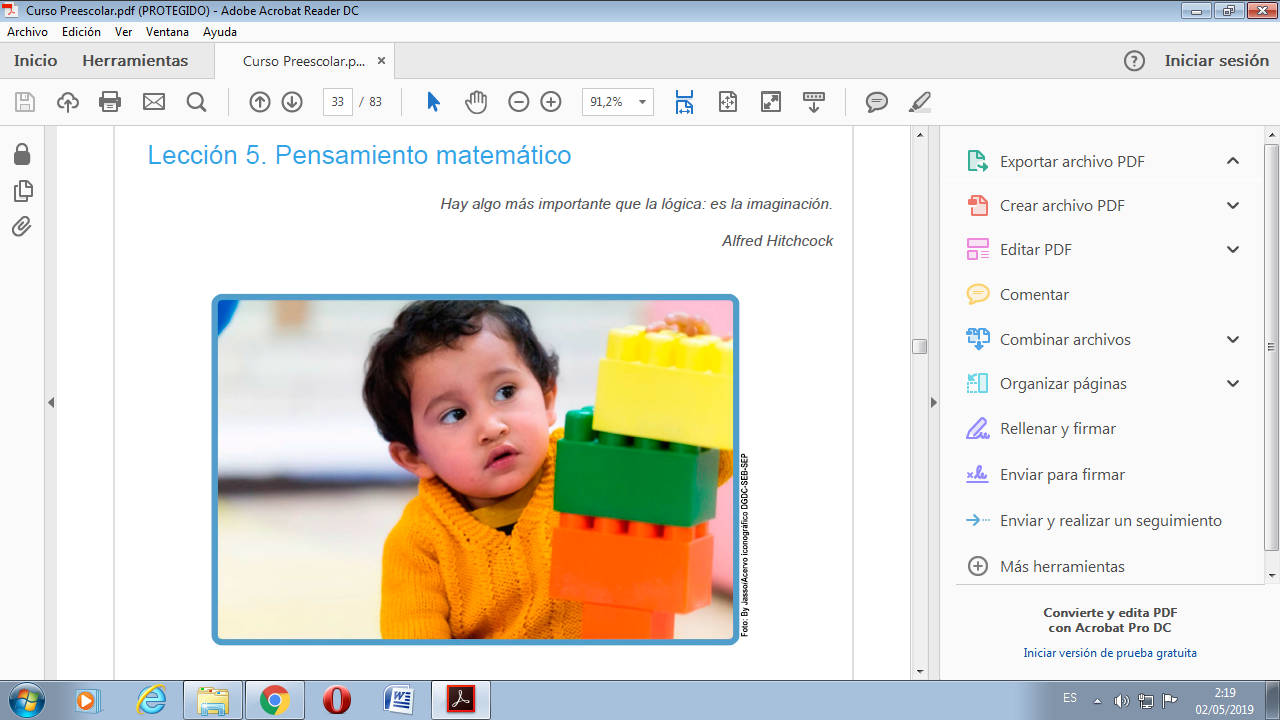 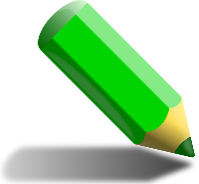 EVIDENCIAS DE TRABAJO
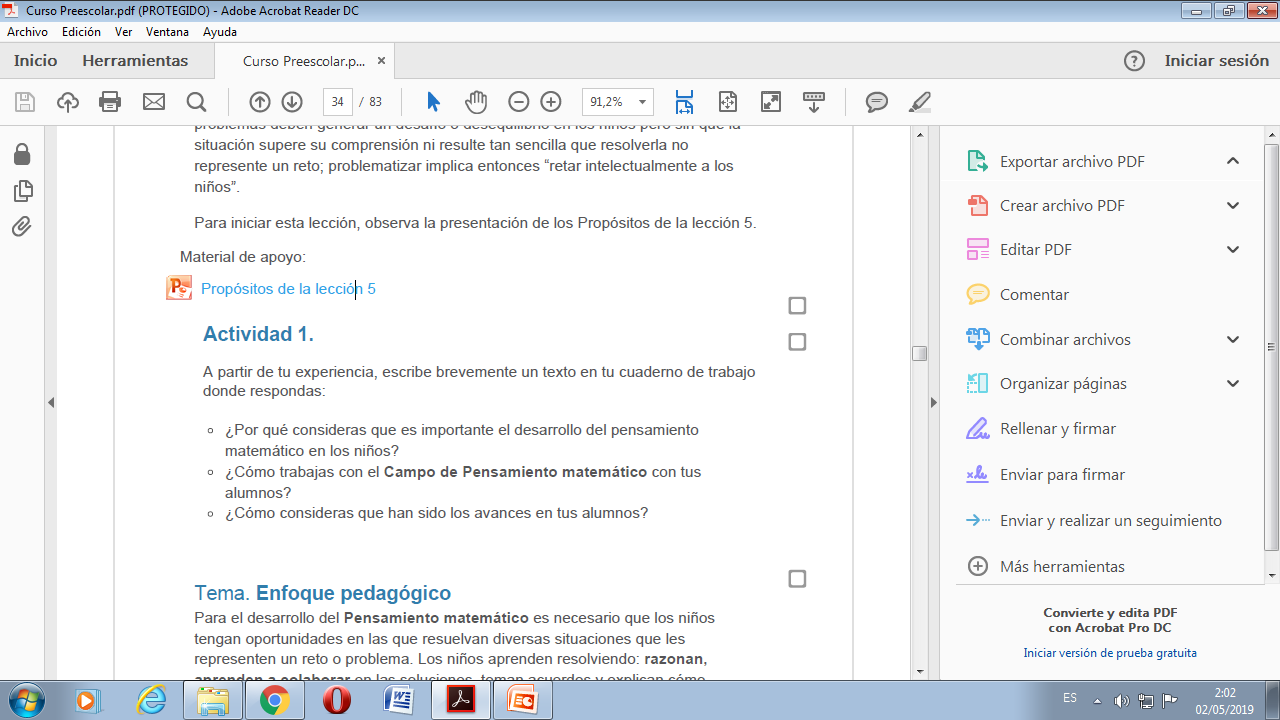 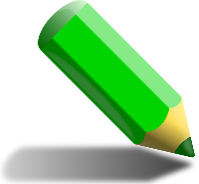 EVIDENCIAS DE TRABAJO
¿Por qué consideras que es importante el desarrollo del pensamiento matemático en los niños? Considero que el pensamiento matemático en el nivel preescolar es importante debido a que es una manera de adquirir habilidades que son necesarias para el desenvolvimiento de los alumnos en su vida diaria dentro y fuera de la escuela.
¿Cómo trabajas el campo formativo pensamiento matemático con tus alumnos? A través de diversos juegos o actividades donde sea necesario que los alumnos pongan en práctica estrategias de resolución de problemas.
¿cómo consideras que han sido los avances en tus alumnos? Considero que han sido buenos, es decir, mis alumnos han presentado un avance adecuado a las actividades que les he puesto durante las jornadas de práctica.